Figure 4.  Cross-sectional area of the uncinate fasciculus in controls (circles) and patients with schizophrenia ...
Cereb Cortex, Volume 12, Issue 11, November 2002, Pages 1218–1224, https://doi.org/10.1093/cercor/12.11.1218
The content of this slide may be subject to copyright: please see the slide notes for details.
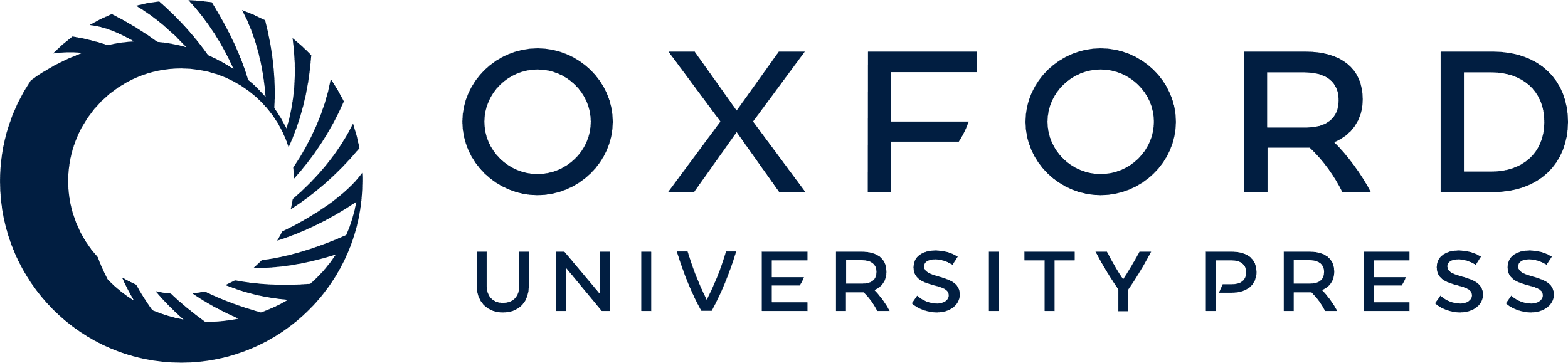 [Speaker Notes: Figure 4.  Cross-sectional area of the uncinate fasciculus in controls (circles) and patients with schizophrenia (triangles). Left and right hemisphere measurements from the same individual are joined by solid (men) or dashed (women) lines. The right side is larger than the left, repeated-measures ANOVA [F(1,21) = 32.66, P = 0.0001].


Unless provided in the caption above, the following copyright applies to the content of this slide: © Oxford University Press]